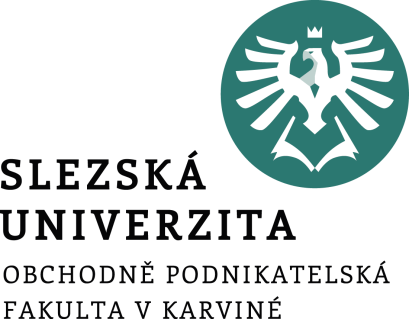 Trojí prospěch v sociálním podnikání
Seminář
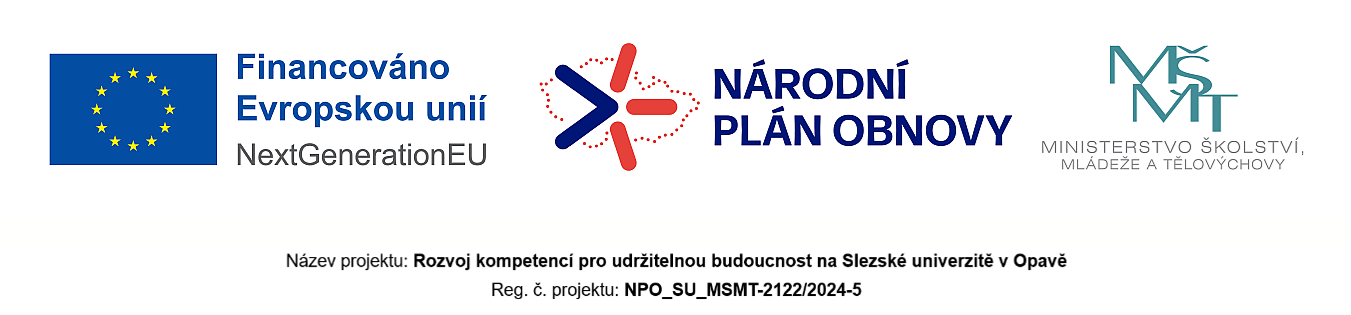 Ing. Petra Krejčí, Ph.D.
Obchodně podnikatelská fakulta v Karviné
30. 10. 2024
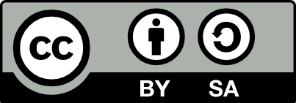 Opakování z přednášky
Úkol:
Napište co Vás k níže uvedeným otázkám napadne. (3 minuty)

Co je to trojí prospěch v sociálním podnikání?
Co trojí prospěch obsahuje?
Co trojí prospěch znamená pro podniky?

Popkornovou metodou si společně shrneme co jsem si napsali, tedy co k daným otázkám víme.
Případová studie
Úkol: Přečtěte si přiloženou případovou studii

V srdci města, kde nezaměstnanost v určitých komunitách dlouhodobě přesahuje průměr, vznikl sociální podnik s názvem GastroInkluze. Tento podnik spojuje ambici poskytovat vysoce kvalitní gastronomické služby s cílem vytvářet pracovní příležitosti pro osoby znevýhodněné na trhu práce. GastroInkluze, vedená mladým týmem nadšenců, si klade za cíl nejen dosahovat ekonomického zisku, ale také podporovat sociální inkluzi a udržitelný rozvoj.
GastroInkluze funguje jako bistro a cateringová služba, přičemž nabízí denní menu z lokálních surovin a specializované služby na objednávku pro firemní akce či svatby. Podnik si je vědom důležitosti finanční udržitelnosti. Aby byl konkurenceschopný, implementoval pružnou cenovou politiku, díky níž může uspokojit jak běžné zákazníky, tak firmy hledající prémiový servis. Součástí strategie je také rozšíření nabídky o večerní akce, jako jsou tematické večeře nebo kurzy vaření, které poskytují dodatečný příjem. Podnik čelí výzvám, například vyšším nákladům spojeným s podporou zaměstnanců, kteří potřebují více školení nebo mají specifické potřeby. Tyto výdaje jsou však kompenzovány granty od místních samospráv a příspěvky z programů EU na podporu sociálního podnikání.
Hlavní vizí GastroInkluze je zaměstnávání osob se zdravotním postižením a dlouhodobě nezaměstnaných. Aktuálně podnik zaměstnává 15 lidí, z nichž většina byla předtím na trhu práce téměř neviditelná. Aby se zaměstnanci mohli lépe adaptovat na pracovní prostředí, podnik zavedl pravidelné školení a mentoring. Například Martin, jeden z kuchařů, trpěl dlouhodobými problémy se zrakem, které mu bránily v nalezení stabilní práce. Díky podpoře GastroInkluze se stal klíčovým členem týmu a nyní vede vlastní tým při přípravě cateringových akcí.
Případová studie
GastroInkluze navíc pořádá workshopy pro veřejnost, kde zaměstnanci sdílejí své příběhy. Tyto akce pomáhají bourat předsudky a zvyšují povědomí o přínosech sociálního podnikání. Veškeré suroviny pocházejí od místních farmářů, čímž se snižují emise spojené s dopravou. GastroInkluze zavedla „zero waste“ politiku – zbytky jídla jsou kompostovány nebo darovány komunitním projektům. Kromě toho se v podniku používají pouze biologicky rozložitelné obaly a jednorázové plasty byly zcela eliminovány. Součástí environmentální strategie je také vzdělávání zákazníků. Bistro pravidelně pořádá workshopy zaměřené na udržitelnou kuchyni, kde si lidé mohou osvojit principy, jako je minimalizace plýtvání potravinami.
Přestože podnik dosáhl významných úspěchů, neobešel se bez překážek. Mezi hlavní výzvy patřilo sladění sociálního poslání s ekonomickými cíli. GastroInkluze našla řešení v budování silných partnerství – spolupracuje s neziskovými organizacemi, které poskytují psychologickou a pracovní podporu zaměstnancům. Další klíčovou strategií bylo zvýšení povědomí veřejnosti prostřednictvím marketingových kampaní, které vyzdvihují jak kvalitu služeb, tak společenský přínos podniku.

Následně budeme diskutovat na uvedené otázky související s případovou studií.
Případová studie
K zamyšlení: 

Identifikace klíčových aspektů trojího prospěchu: Na základě textu případové studie rozdělte aktivity GastroInkluze do tří kategorií (ekonomický, sociální a environmentální prospěch) a navrhněte další aktivity, které by mohly přispět ke zlepšení v každé z těchto oblastí.

Diskusní otázky:

Jaké konkrétní strategie pomáhají podniku GastroInkluze dosahovat rovnováhy mezi sociálním, ekonomickým a environmentálním prospěchem?
Jaký vliv může mít podnik, jako je GastroInkluze, na lokální komunitu? Diskutujte nejen ekonomické, ale i sociální a kulturní dopady.
Které z výzev, kterým GastroInkluze čelí, považujete za největší hrozbu pro její udržitelnost? Jak byste ji řešili?
Jaké další zdroje financování by mohl podnik využít k podpoře svého sociálního poslání?
Tvorba vlastního integračního sociálního podniku
Úkoly:

Vytvořte skupinky po 3-4 lidech.
Vymyslete si cílovou skupinu zaměstnanců pro svůj integrační sociální podnik. (může být i více cílových skupin)
Jaké bude mít podnik zaměření v rámci oboru podnikání? – uveďte jeden či více
Vytvořte pro podnik misi, vizi a cíl.
Vytvořte pro podnik myšlenku trojího prospěchu.
Pro každý ze tří aspektů vytvořte SMART cíl, který chcete splnit do dvou let.
Přidejte také místní a společenský cíl.
Připravte si prezentaci svého vytvořeného podniku. Prezentace bude cca na 3 minuty.
Prezentace podniku
Následuje prezentace vytvořeného podniku v rozsahu 3 minut pro každý tým.

Krátce shrňte čím se podnik zabývá.
Jaká je jeho cílová/é skupina/y.
Proč jste si vybrali právě tento obor podnikání a tuto cílovou/é skupinu/y zaměstnanců.
Popište trojí prospěch a jeho cíle a dále ho rozšiřte o místní a společenský cíl.

Podnik si uschovejte a vezměte s sebou na další seminář.
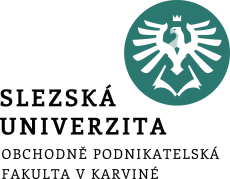 Závěr
Děkuji za pozornost
Na příště

Budeme se zaměřovat na environmentální prospěch (cíl) sociálních podniku a integračních sociálních podniků.
Projděte si přiložené materiály v IS SU.